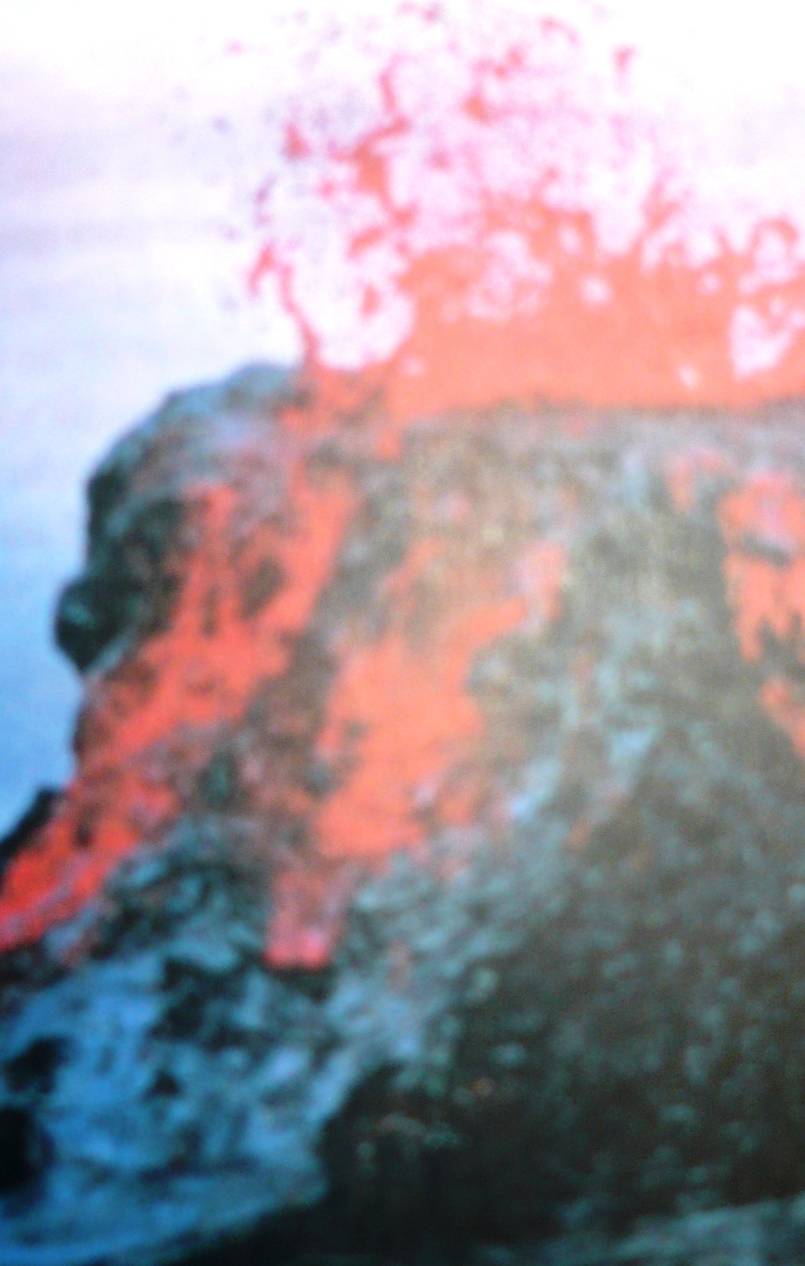 Вулканы и гейзеры
Учитель Географии
Буга Ю.В.
12.11.2013
МКОУ СОШ с. Кремово
1
ВУЛКАН ИЛИ «ОГНЕДЫШАЩАЯ ГОРА» - гора, выделяющаяся правильной формой и имеющая  углубление в верхней части (кратер).
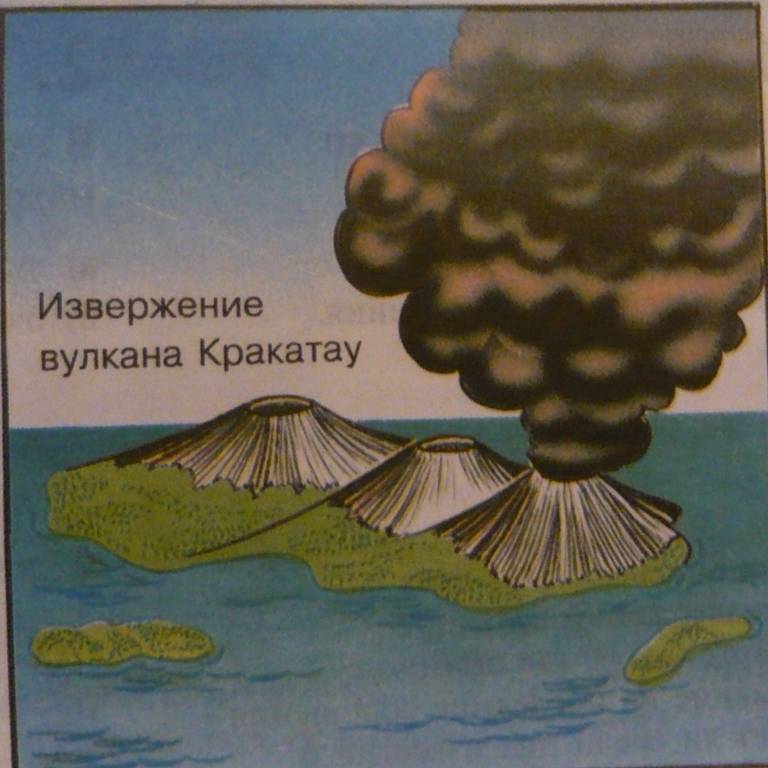 Своё название эти горы получили от древнеримского бога огня ВУЛКАНА.
12.11.2013
МКОУ СОШ с. Кремово
2
КАК ОБРАЗУЮТСЯ ВУЛКАНЫ?
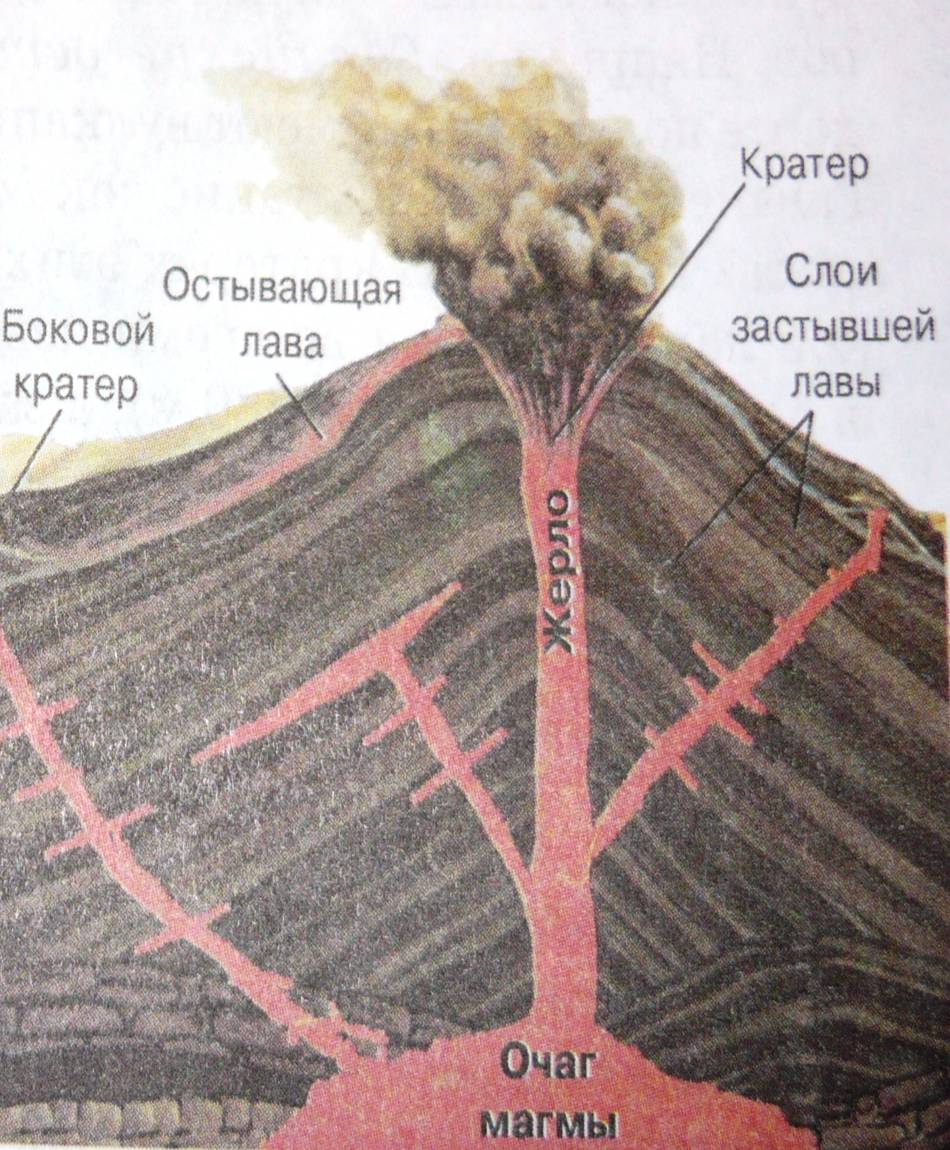 В земной коре есть трещины, вблизи которых давление вещества мантии – МАГМЫ – меньше. Вещество мантии плавится, образуя ОЧАГ МАГМЫ.
Газы, растворённые в магме, вытесняют её из очага вверх по образовавшемуся ЖЕРЛУ к КРАТЕРУ (углубление на вершине горы).
Излившуюся на земную поверхность магму называют ЛАВОЙ.                        
Температура свежей лавы достигает – 1000 град.
12.11.2013
МКОУ СОШ с. Кремово
3
КАКИЕ БЫВАЮТ ВУЛКАНЫ?
ВУЛКАНЫ
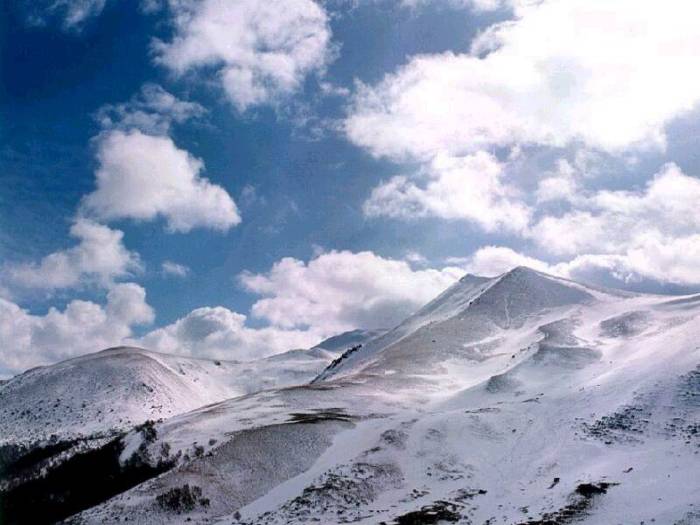 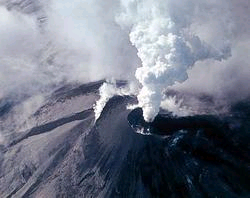 Потухшие –
не извергавшиеся на памяти человечества
Действующие –
Извергавшиеся на памяти человечества
12.11.2013
МКОУ СОШ с. Кремово
4
ВИДЫ ВУЛКАНОВ
ПОДВОДНЫЙ
КОНУСОВИДНЫЙ
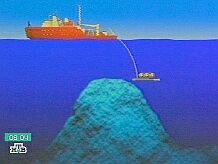 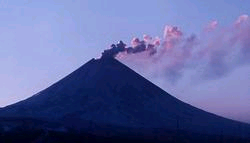 ВУЛКАНЫ
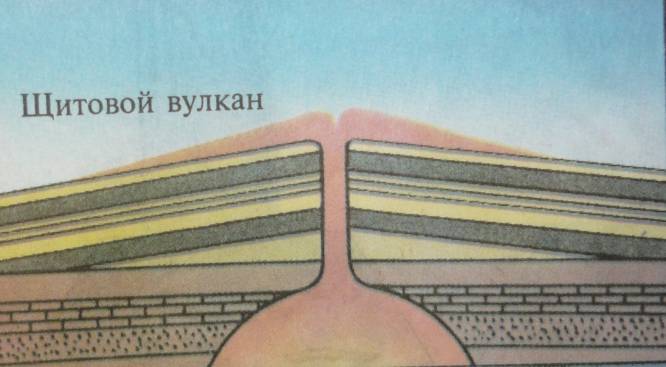 12.11.2013
МКОУ СОШ с. Кремово
5
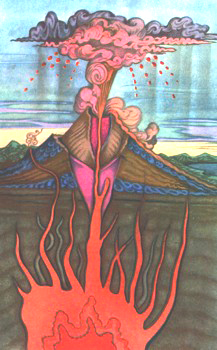 ЗАКРЕПЛЕНИЕ
Основные части вулканического аппарата:

кратер - углубление на поверхности конуса вулкана;

конус - возвышенность на поверхности Земли из продуктов выброса вулкана; 

жерло - выводной канал, по которому магма поднимается к поверхности;

магматический очаг (в земной коре или верхней мантии)
12.11.2013
6
ГЕЙЗЕРЫ
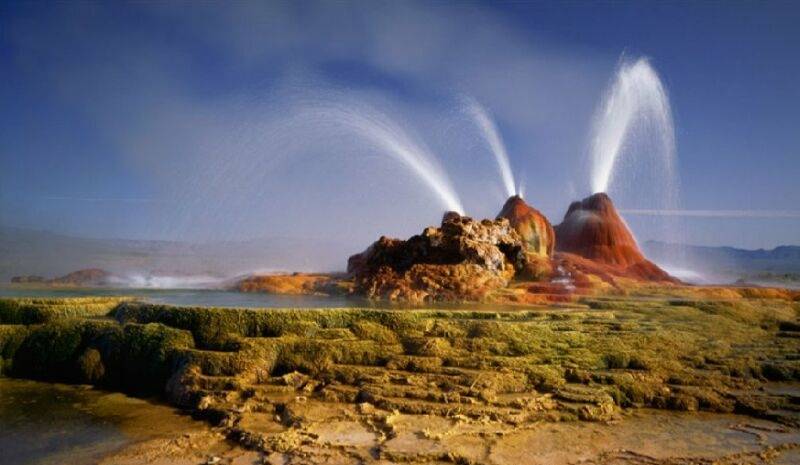 12.11.2013
7
ГЕЙЗЕР-
(исл. geysir - от geysa - хлынуть), источник, периодически выбрасывающий фонтаны горячей воды и пара до высоты 20-40 м и более. Гейзер - одно из проявлений поздних стадий вулканизма. Известны в Исландии, США, Новой Зеландии, Российской Федерации (на Камчатке).
12.11.2013
МОУ СОШ с. Кремово
8
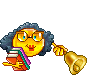 ДОМАШНЕЕ ЗАДАНИЕ
§ 19 (стр 49 – 52)
Вопросы на стр 52
Задание № 3 – письменно
Задание № 4 –  в к/картах
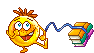 12.11.2013
МОУ СОШ с. Кремово
9
ИСТОРИЯ ОДНОГО ВУЛКАНА
12.11.2013
МОУ СОШ с. Кремово
10
ИСПОЛЬЗУЕМЫЕ МАТЕРИАЛЫ
1.География 6 класс, Т.П.Герасимова, Н.П.Неклюкова
2.Природоведение 5 класс, А.А.Плешаков,Н.И.Сонин
3.DVD NATIONAL GEOGRAPHIC, «В тени Везувия»
4. Интернет ресурсы – анимированные объекты,фотоматериалы, программа «FormatFactory»
12.11.2013
МКОУ СОШ с. Кремово
11